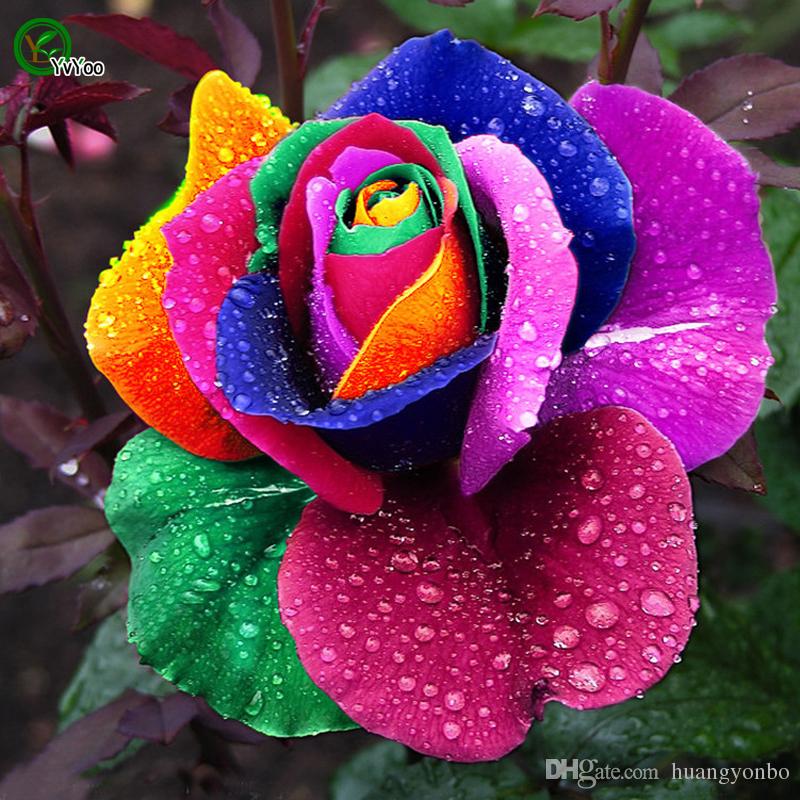 LES ROSES
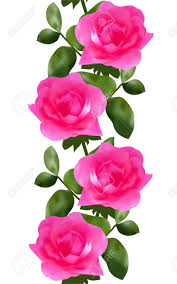 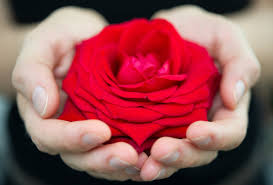 Nom: Haritz Corral Vicente
Data: 06.06.2020
Curs: Segon
2019-2020
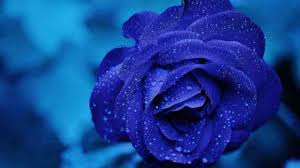 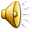 1
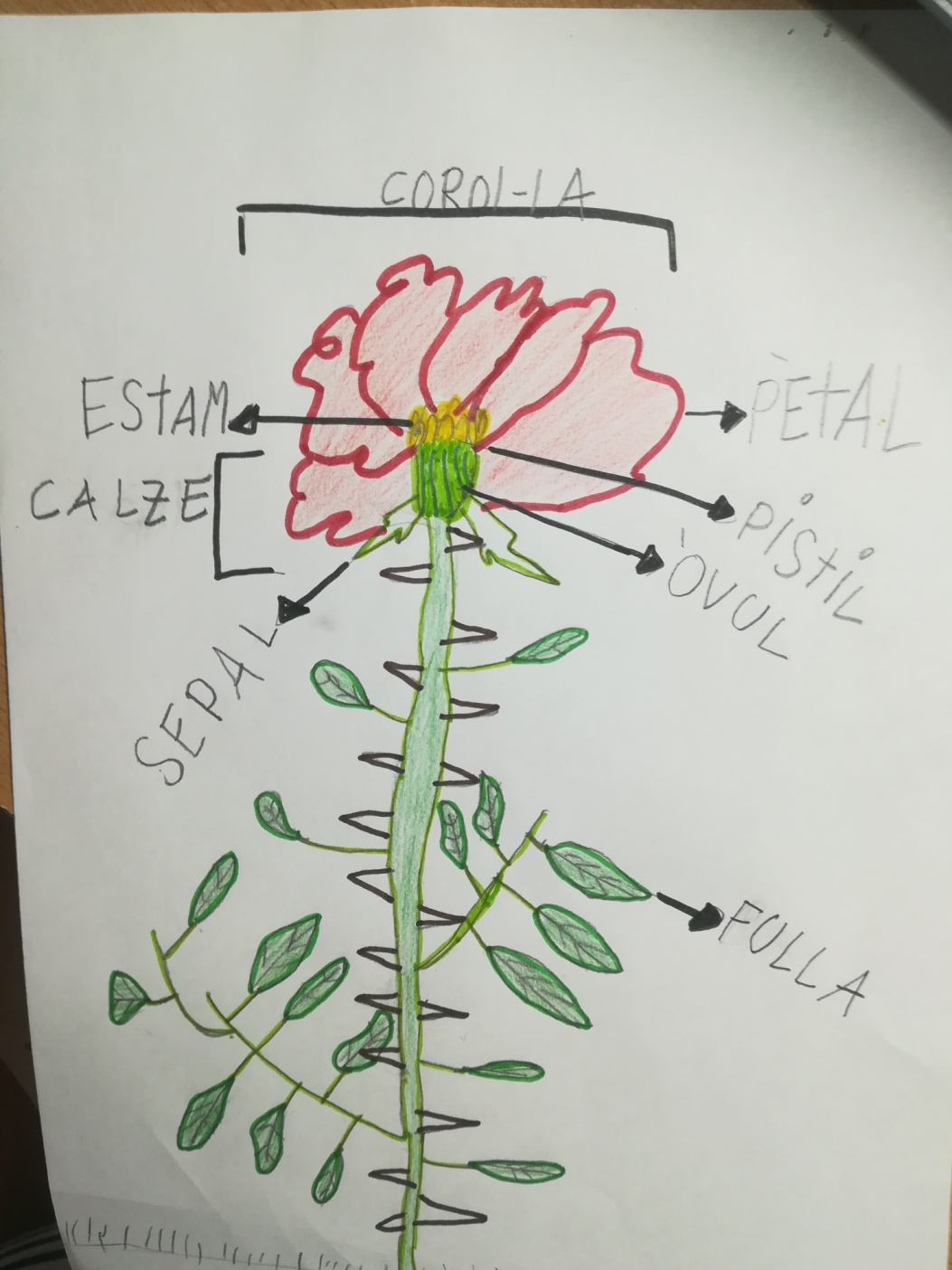 1.-Dibuixa
la  planta 
com  si fossis un científic.
2
2.-Busca informació
La rosa és la flor del roser i el seu nom científic es el mateix.
Hi han al voltant de 200 espècies diferents.
Les roses salvatges tenen cinc pètals ( algunes déu) però les domèstiques poden tenir més, sempre un nombre múltiple de cinc.
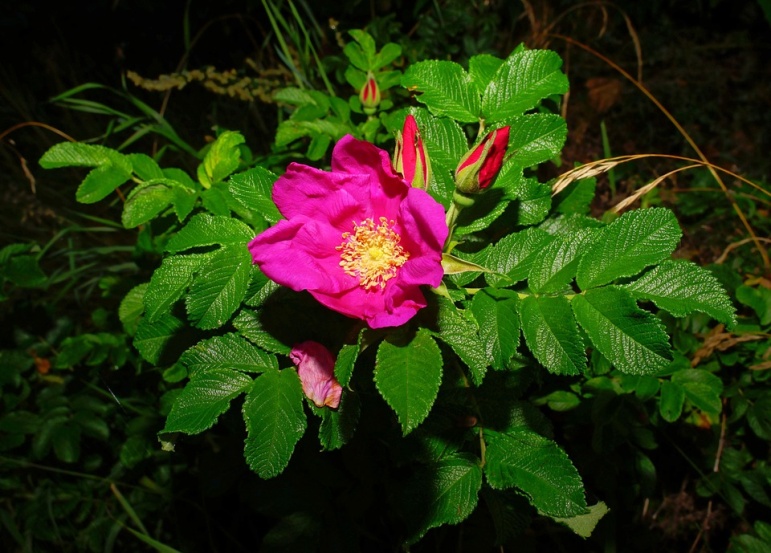 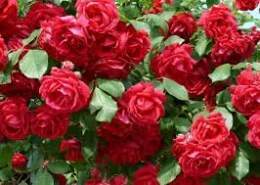 Rosa salvatge
Rosa domèstica
3
CARACTERISTIQUES
Els rosals son arbustos trepadors, però de  vegades poden penjar. Tenen espines i poden créixer de dos a cinc metres d’ altura. Hi han roses de molts colors: roig, blau, lila, groc, negre,blanc, fins i tot una rosa pot ser de dos colors o com un arc de sant martí!!
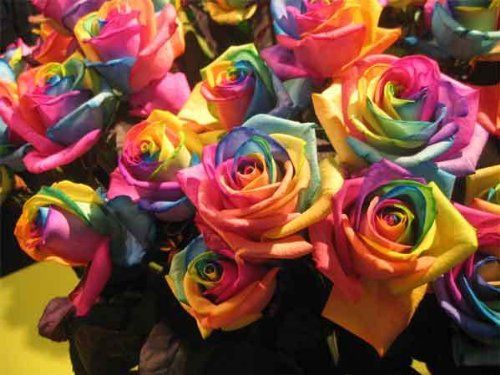 4
UTILITATS
Les roses poden servir per:
3
1
Medicina
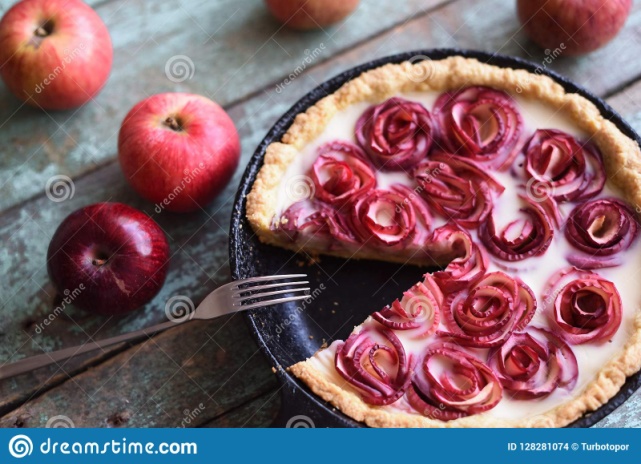 Decorar
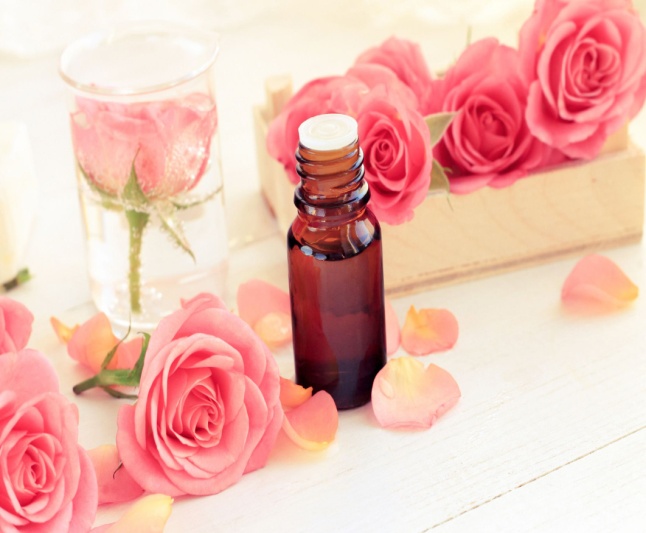 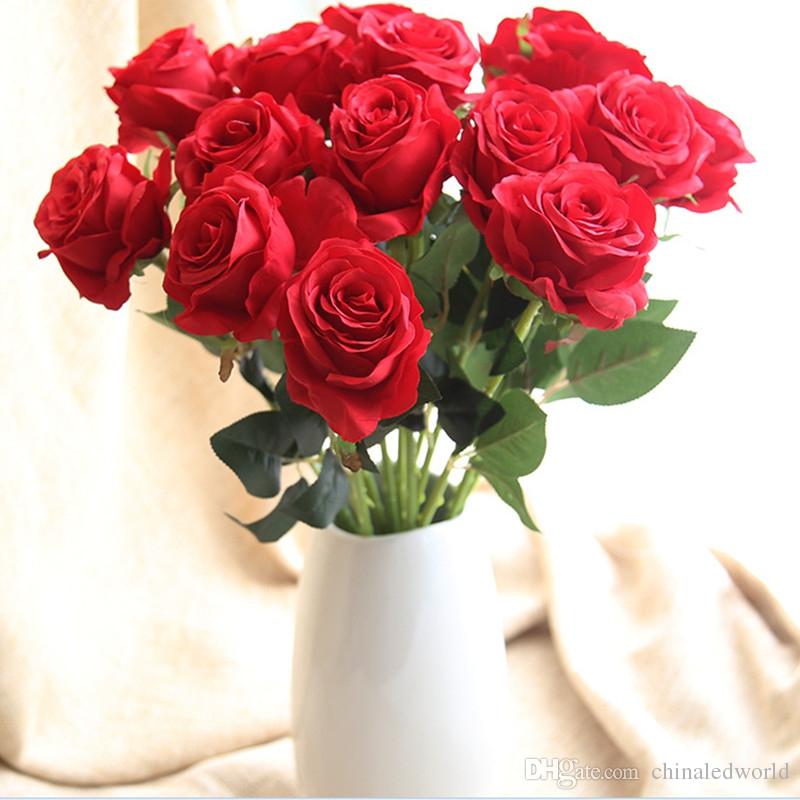 Menjar
2
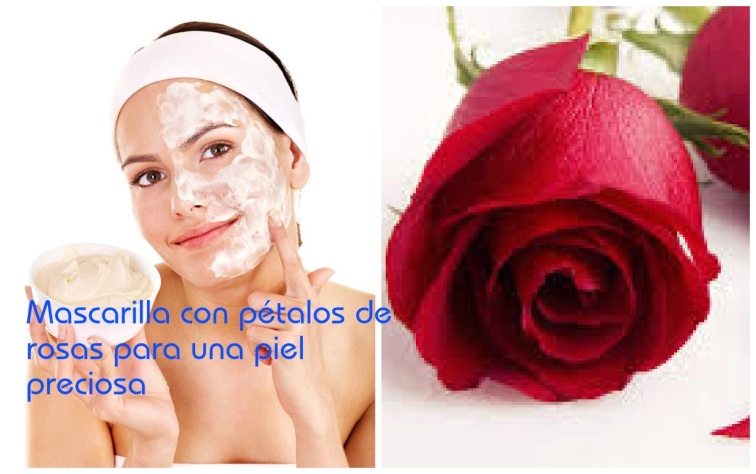 4
Tractament 
Bellessa
5
NECESSITATS
Necessita que no faci ni  molta calor ni molt de fred. Durant el dia entre 28-34 graus, i  per la nit, no menys de 15 graus.
1. TEMPERATURA



2.HUMITAT 




3.LLUM




4. TERRA
Entre el 60 i el 80 %
Necessita moltes hores de llum però també ombra.
Necessiten una terra tova i amb poca quantitat de calci i sal.
6
ON ES TROBEN?
Les roses es cultiven a quasi tot el món però els països que més flors produeixen són:
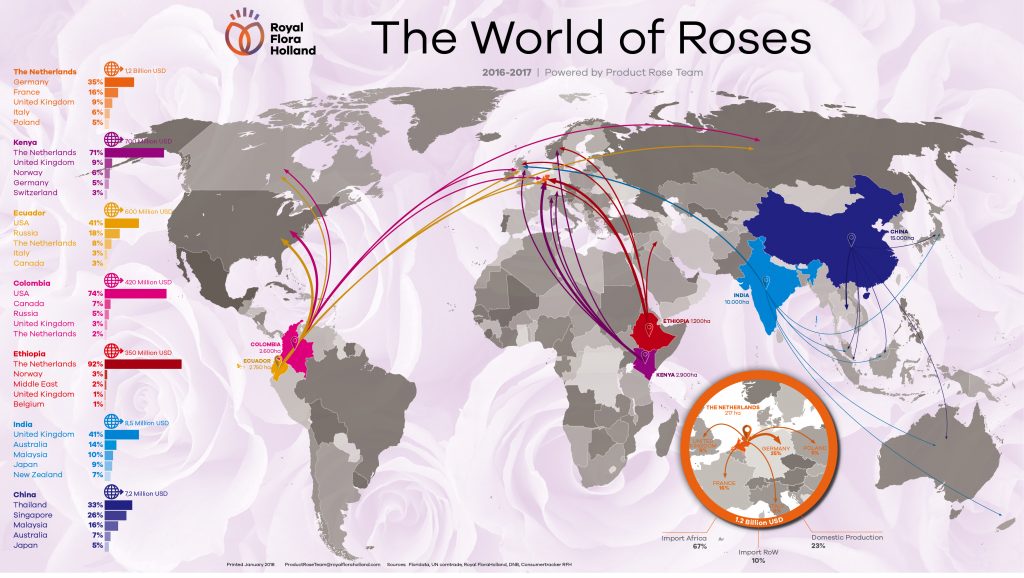 ECUADOR
COLOMBIA
KENIA
ETIOPIA
HOLANDA
INDIA
CHINA
7
CURIOSITATS
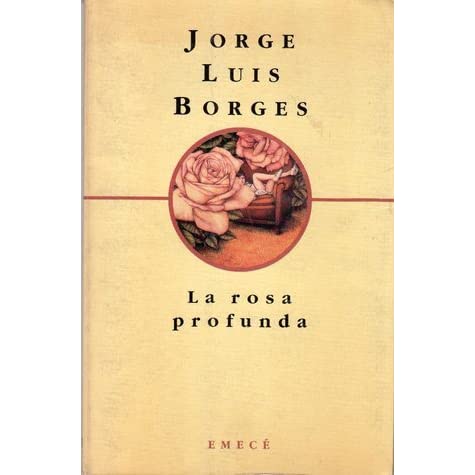 Hi ha molts llibres que parlen de les roses:
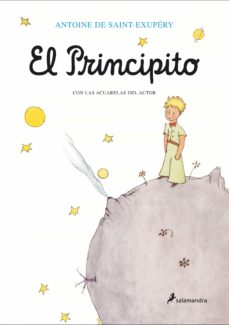 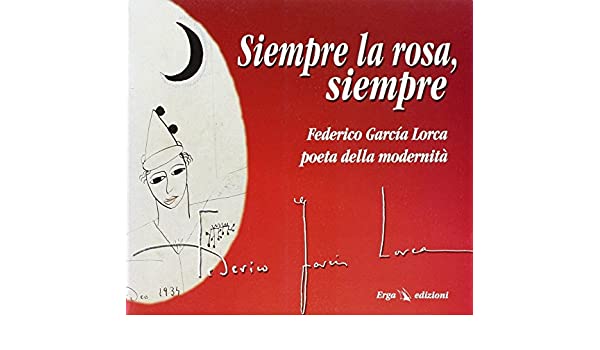 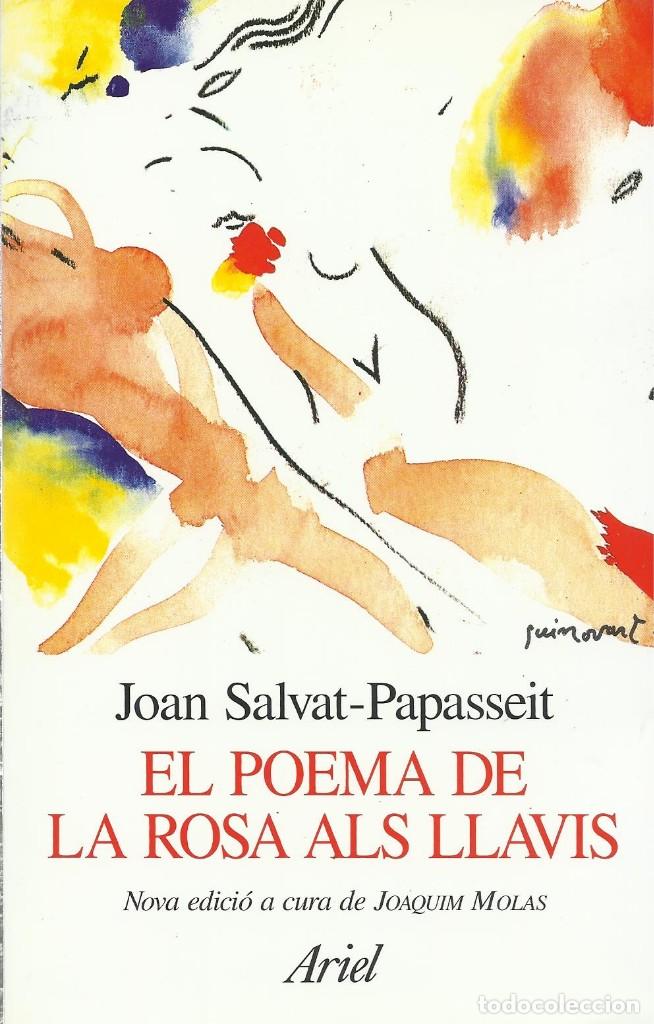 8
També cançons, poemes  i obres d’art.
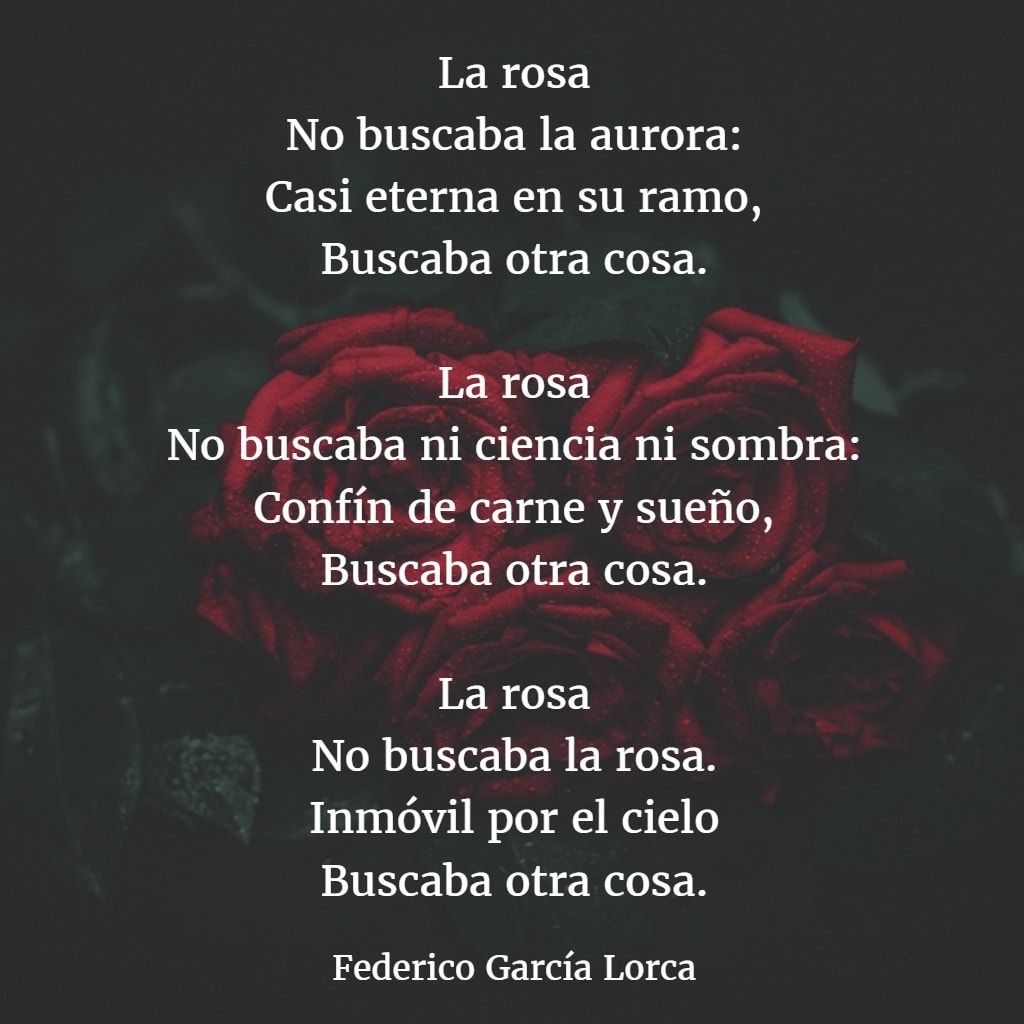 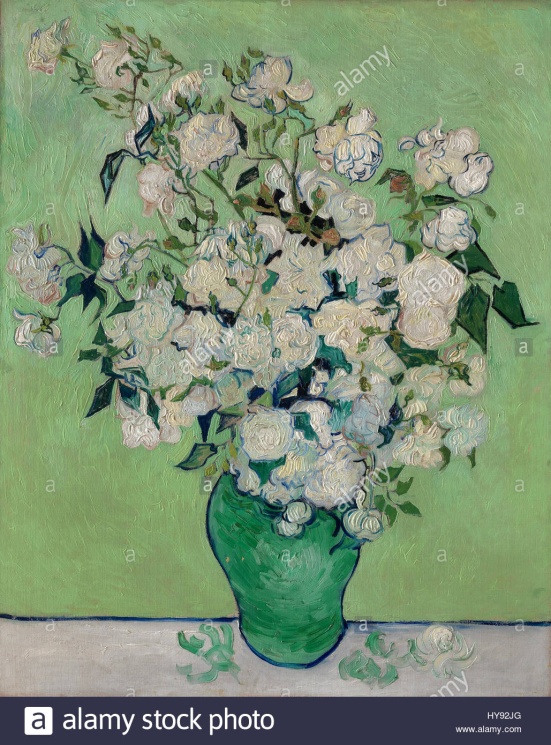 Van Gogh
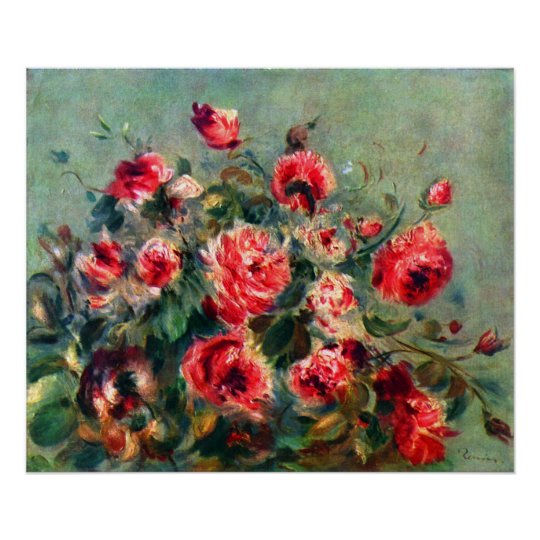 Claude Monet
9
És la flor més venuda a tot el món!!!!
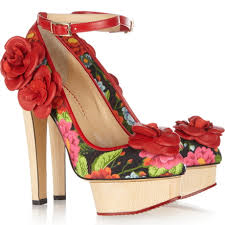 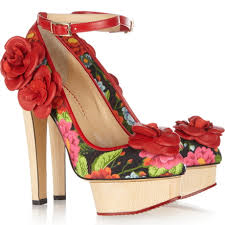 10
A Catalunya celebrem la Diada de Sant Jordi, el dia 23 d’abril. Regalem llibres i roses com a símbols de l’amor i la cultura.
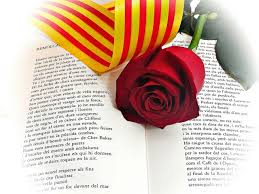 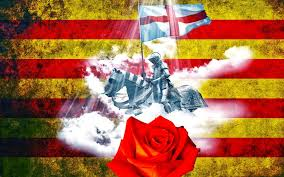 11
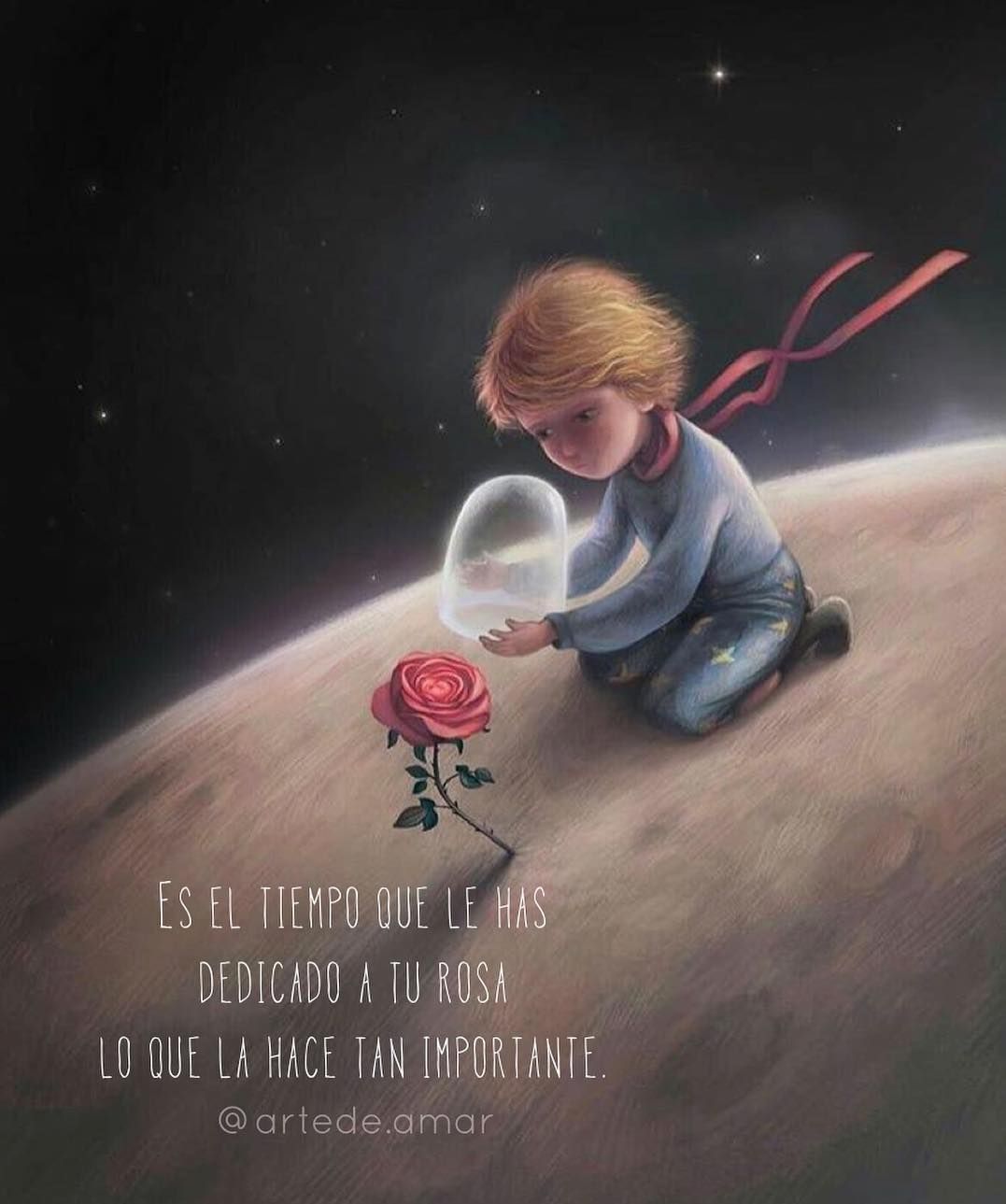 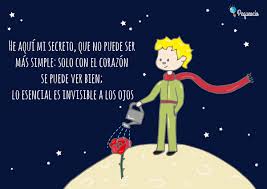 El Principito
Antoine de Saint-Exupéry
1943
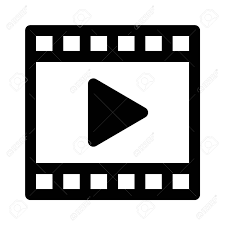 El Principito
12